9.4 Using Trig Identities
Learning Target: 
We will learn to use identities to solve trigonometric equations

Review: 
Memorize all new and old trig identities (many more from 9.4)
Need to remember techniques of solving trig equations from 8.4 (*factoring and knowing that even though calculator gives only one answer that there infinite answers)
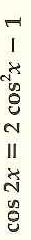 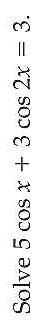 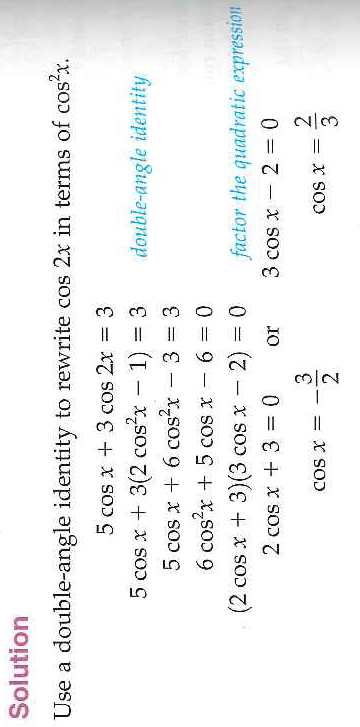 Example 1: Use Double-Angle Identities
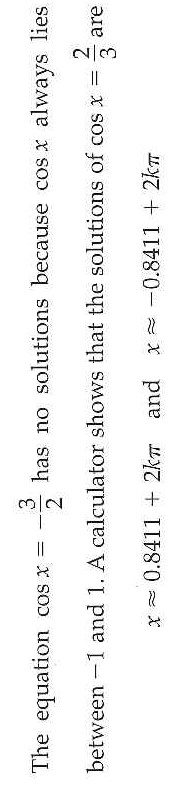 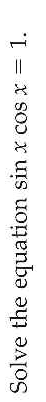 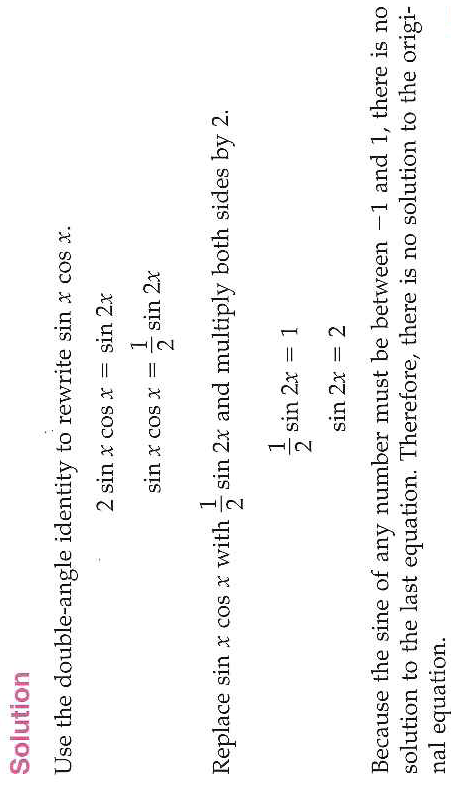 Example 2: Use Double-Angle Identities
Rearrange the identity to match the equation we are working with
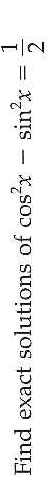 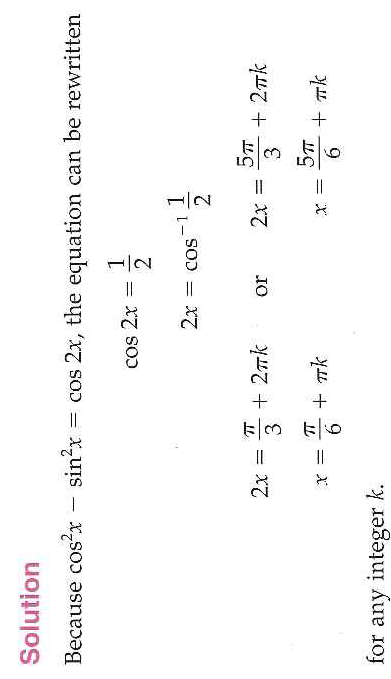 Example 3: Use Double-Angle Identities
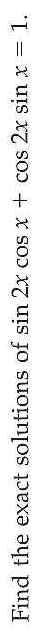 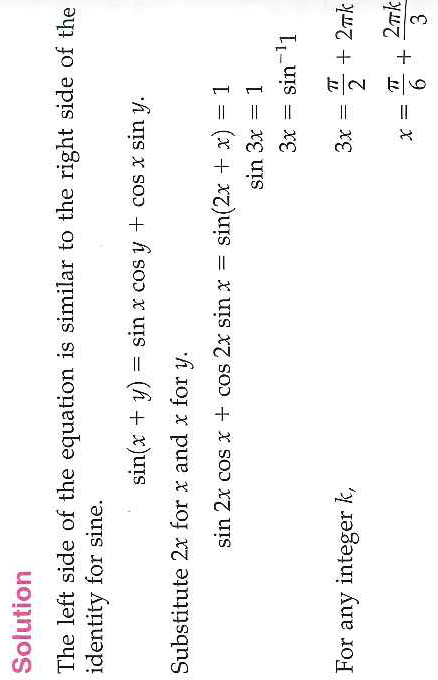 Example 4: Use Addition Identities
addition
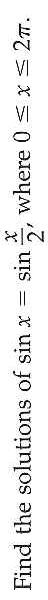 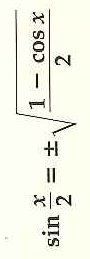 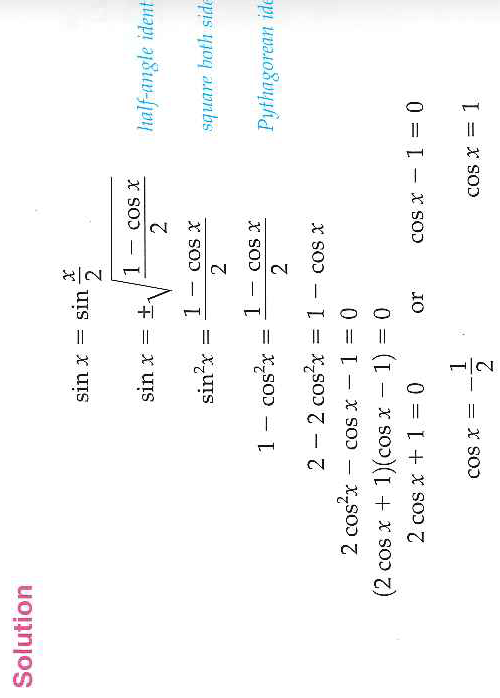 Example 5: Using Half-Angle Identities
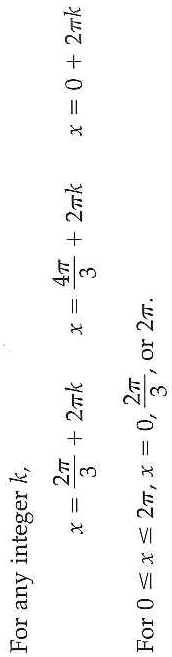 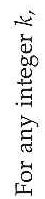